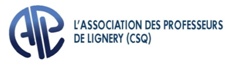 Formation CPE
L’Association des professeurs de Lignery (CSQ)
Ordre du jour
Objectifs de la formation
Création du CPE 
Principes du CPE
La consultation
Les propositions
Les suites
Outils remis aux participants
Surprise
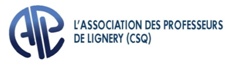 Objectifs de la formation
Clarifier les mandats
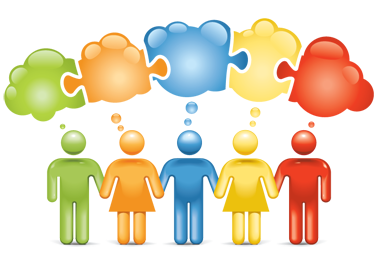 Favoriser l’adhésion des personnes concernées
Rectifier ou améliorer les procédures de votre CPE
En travaillant ensemble, reprenons le contrôle de notre comité – le CPE
Offrir des outils pour faciliter votre travail
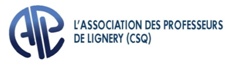 Formation du CPE
Vous trouverez, dans vos documents, les documents d’information concernant la formation du CPE.

Création du CPE;
Assemblée générale avant le 15 juin;
Le nom des représentantes et des représentants des enseignantes et des enseignants (au plus tard le 20 juin)
Constitution du CPE
Libération des membres
Procédures nécessaires à sa régie interne


				Rôle     de la présidence :	- Élaborer l’ordre du jour
									- Convoquer le CPE
									- S’assurer du bon déroulement de la réunion
Documents d’information
Procédures nécessaires à sa régie interne
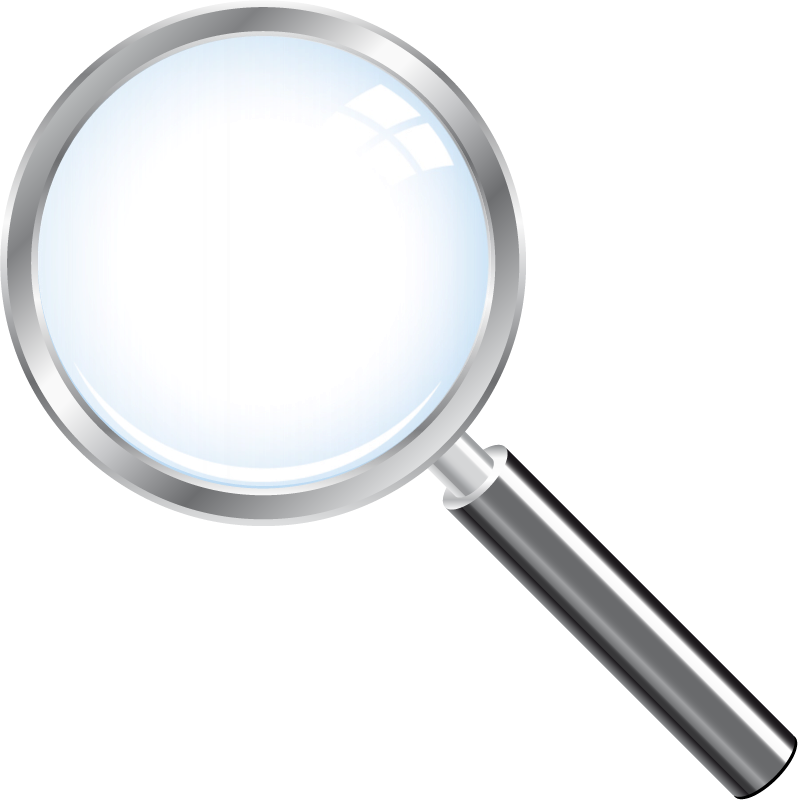 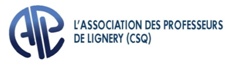 Principes du CPE
Le CPE est au chapitre 4-0,00 de notre convention collective
Comité accueilli par la partie patronale et syndicale dans tout ce qu’elle contient
Il est le comité des enseignantes et des enseignants; pas celui de la direction.

CPE : Organisme des enseignants
Les membres élus y sont pour représenter les collègues enseignants
L’organisme qui émet les propositions à la direction 
Les propositions acceptées sont appliquées telles quelles, les propositions refusées peuvent être contestées.
Ce n’est pas la direction qui propose!
Organisme conventionné, où il est possible d’avoir un levier.
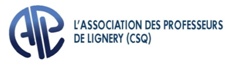 Principes du CPE
Organisme conventionné, où il est possible d’avoir un levier 
Par ses propositions et les PV, le CPE :

Laisse des traces;
Dresse un historique;
A la possibilité d’en appeler de la décision de la direction afin de demander de  concilier les partis

Conciliation :  Action qui vise à rétablir la bonne entente entre des personnes dont les opinions ou les intérêts s'opposent : Rechercher la conciliation entre les parties opposées.         
 http://www.larousse.fr
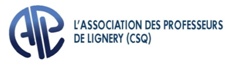 Principes du CPE
CPE : Des sujets qui touchent notre autonomie collective y sont traités
Tâche
Perfectionnement
Horaire des journées pédagogiques
Budget
Normes et modalités
Projet éducatif (2018-2019)
Son élaboration
Les moyens à mettre en place pour sa réalisation
Plan de réussite
Choix des méthodes d’enseignement et des outils d’évaluation
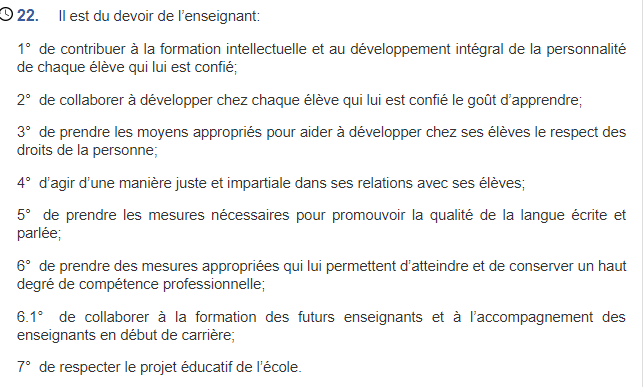 ……….
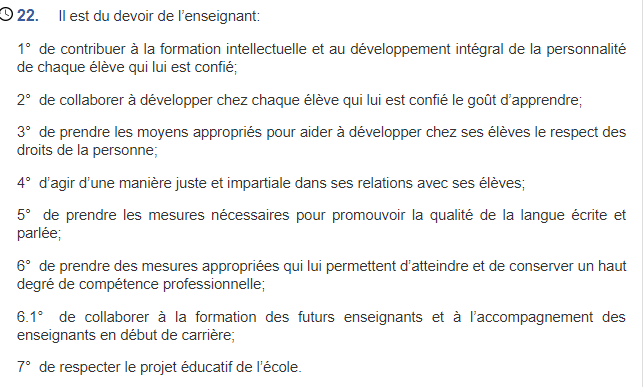 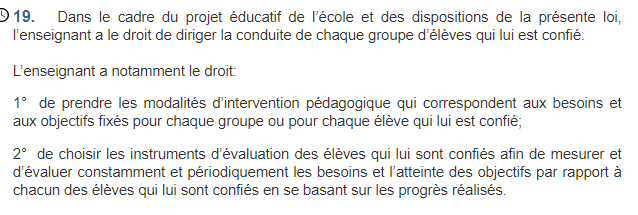 Il ne faut pas se cadenasser, par exemple :

Dans le projet éducatif avec des moyens qui limitent nos droits pourtant reconnus dans notre contrat de travail et dans les encadrements légaux.
Dans les normes et modalités avec des obligations qui vont au-delà des encadrements prévus.
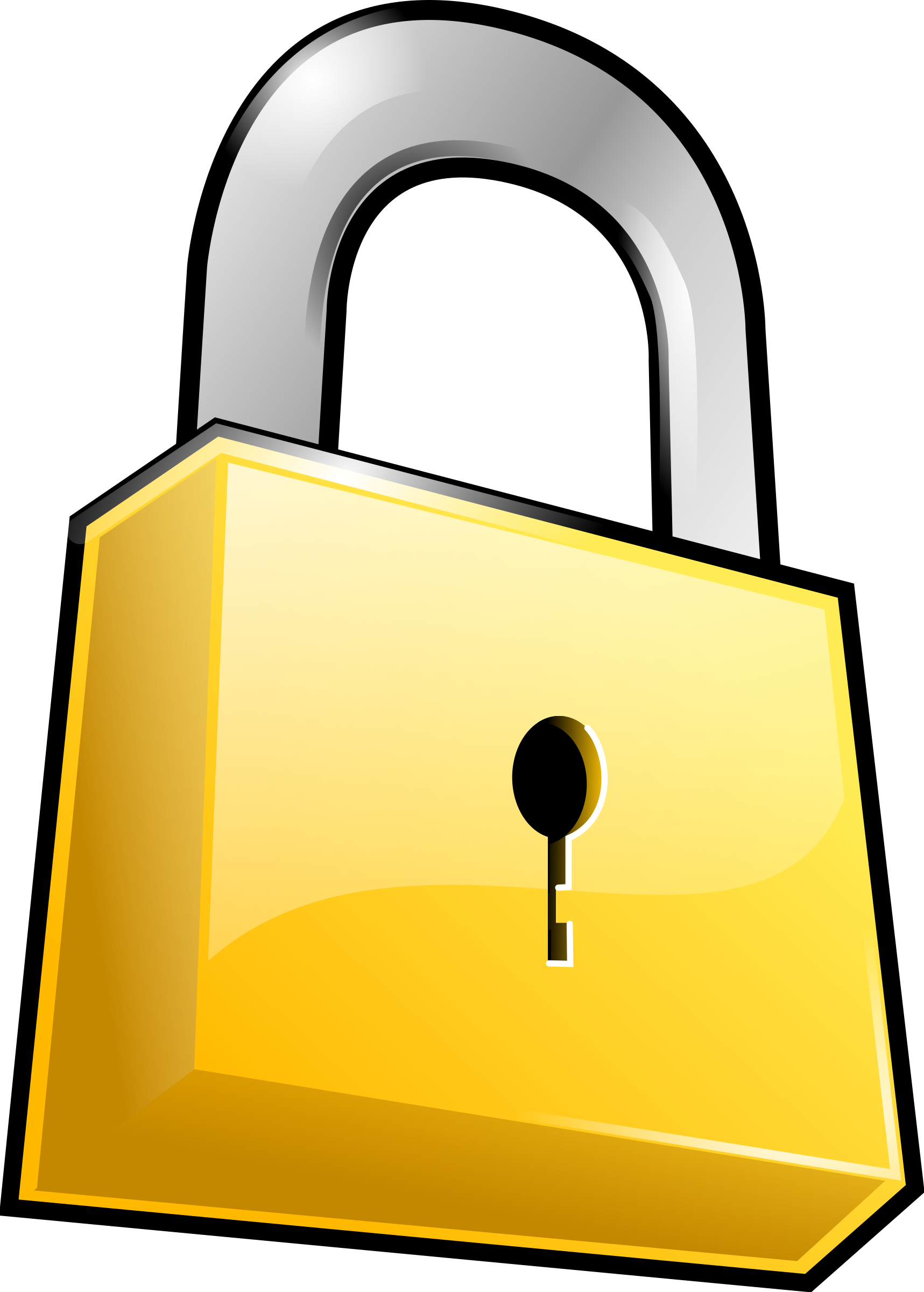 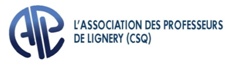 Principes du CPE
Le CPE est le comité des enseignantes et des enseignants
Le CPE n’est pas le comité de la direction !   
Le CPE est le lieu tout désigné pour identifier les besoins, élaborer des solutions et établir les choix pour le mieux être collectif des enseignantes et enseignants!

Il est important de développer des réflexes.
Exiger des documents : « C’est écrit où ? »  -  « Quels sont les encadrements qui soutiennent votre argument ? » « Nous avons besoins de prendre connaissance de toutes les informations » 
Exiger du temps : « Nous vous reviendrons »
Refuser que la direction consulte en petits groupe : « Nous avons besoin de consulter notre équipe » - « Nous souhaitons que le comité X soumette son travail ou leurs recommandations au CPE et qu’il ne prenne pas de décisions à notre place sans nous consulter »
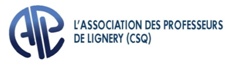 Une direction peut vouloir amener ses idées.  Les enseignantes et les enseignants doivent pouvoir émettre leur position; c’est par le CPE que c’est possible. La direction peut présenter des projets, mais ce sont les membres du CPE qui proposent.

Ramener les points de CPE en CPE pour la formulation des propositions par exemple :
Décisions d’AG
Travaux des comités
Décisions émanant de discussions informelles
Principes du CPE
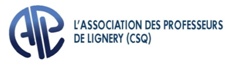 Consultation
Les membres du CPE sont élus
Ils sont les représentants des enseignantes et des enseignants
Ils doivent parler, écrire et décider au nom de ceux-ci
Les décisions prises en CPE doivent rallier l’équipe
En cas de doute, une consultation de degré, de cycle ou en AG enseignante peut être très appropriée.

ATTENTION!
Clarifier le mandat des comités ou des groupes de travail
Les décisions qui impliquent toutes les enseignantes et tous les enseignants doivent avoir eu l’aval de ceux-ci ou nous devons avoir la certitude qu’ils seront en accord avec la position prise!

Être à l’affût:
Lors des assemblées générales
Lors de la formation de comités
Lors de discussions informelles
Lors des rencontres avec les conseillères et les conseillers pédagogiques de la CS

NB: plus le nombre d’enseignants est élevé et diversifié dans l’école, plus le risque d’erreur est élevé!  L’objectif est d’être à l’écoute des différents besoins et d’en tenir compte!
Aide-mémoire à la consultation
Devoir de représentation
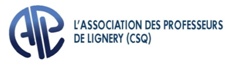 Consultation
31 points de CPE

Conventions – locale et nationale

L.I.P.
Obligation de la direction de consulter sur:
Les  31 points sur demande des enseignantes et des enseignants
D’autres objets de la convention
Éléments de la LIP


Une consultation (ou l’absence de consultation) peut être invalidée
La validité d’une consultation est tributaire (SAE 8861)
De la suffisance – qualitatif et quantitatif- des informations communiqués aux personnes consultées 
Du délai raisonnable consenti à ces personnes pour se former une opinion éclairée
De la possibilité d’exprimer cette opinion (et donc d’influer sur l’autorité consultante) avant qu’elle n’arrête sa décision
Lettre à la direction pour demander d’être consultés
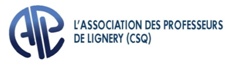 Les propositions
Organigramme
Les mandats 
Les mandats du CPE peuvent provenir de plusieurs sources	:
divers comités dont les membres devraient être élus ou recommandés par le CPE;
assemblée générale
CPE (31 points de consultation, L.I.P., Régime pédagogique, conventions)
de la direction qui dépose un projet
Les mandats  doivent être clairs dès l’élection des membres participant aux différents comités:  « Carte blanche » ou  « Allers-retours en AG avec modifications au besoin puis retour en CPE pour l’élaboration d’une proposition »

	Mettre à l’ODJ du CPE « Suivi des différents comités »
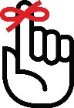 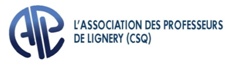 Les propositions
Proposition
Procès-verbal:
Il faut écrire la proposition dans le procès-verbal en y incluant les mentions « proposée par …, appuyée par … , adoptée à majorité ou adoptée à l’unanimité. »
Procès-verbal
  La proposition s’appliquera 5 jours ouvrables après l’adoption du procès-verbal à moins que la direction indique son désaccord et les raisons qui motivent sa décision dans les 5 jours ouvrables suivant l’adoption du procès-verbal.
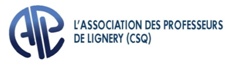 Les propositions
Proposition séance tenante
Lorsque la proposition du CPE doit prendre effet rapidement, il est possible de déposer une proposition séance tenante. 
Procès-verbal:
Il faut écrire la proposition dans le procès-verbal en y incluant les mentions « proposée par …, appuyée par … , adoptée à majorité ou adoptée à l’unanimité. »
À la suite de cette proposition, il est important d’inscrire « La proposition est remise séance tenante à la direction. »
ET
Procès-verbal et lettre à la direction
Lettre à la direction:
La proposition élaborée par les membres du CPE et « remise séance tenante » doit être reprise sur une lettre séparée destinée à la direction.
  La proposition remise séance tenante s’appliquera 5 jours ouvrables suivant le dépôt à la direction de ladite proposition à moins que la direction indique son désaccord et les raisons qui motivent sa décision par écrit dans les 5 jours ouvrables suivant le dépôt de la proposition séance tenante.
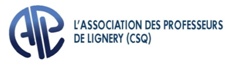 Trouver l’erreur ! – Bravo !
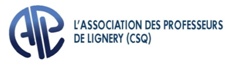 Les propositions
Types de recommandations : Lettre-type à modifier au besoin
Amplitude
Tâche
Relocalisation
Activités étudiantes, voyages
Mesures diverses
Nominations diverses
Membres du comité EHDAA
Membres de différents comités
Type d’organisation des services
Nomination des enseignants ressources
Nomination des enseignants soutien

NB: Ces exemples de recommandations n’ont pas nécessairement à être remises séance tenante
Voir des exemples
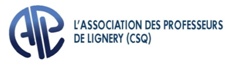 Appel de la décision de la direction
Pourquoi ? 
Lorsque l’équipe-école est insatisfaite de la décision de la direction,
Appel de la décision
Comment ? 
Ils peuvent soumettre par écrit, à la direction générale, les motifs de leur désaccord.
Quand? 
Dans les cinq jours ouvrables où la décision leur a été communiquée
La suite ? 
La direction générale rencontrera les parties dans les 5 jours suivants  cette demande pour tenter de concilier les positions.
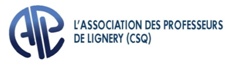 Les suivis du CPE
Faire des liens
La déléguée ou le délégué reçoit et transmet de l’information
Le CPE formule des propositions (consultation)
Le CPE s’assure du suivi des propositions
Auprès des enseignantes et enseignants
Par la vérification de l’application des propositions accueillis
En transmettant l’information pertinente aux autres instances telles que le CÉ
Les représentants enseignants au CÉ doivent être solidaires des propositions des enseignantes et des enseignants (CPE).  
Le CE doit alors:
Connaître la position des enseignantes et enseignants
Prendre les informations utiles 
Consulter au besoin
Demander du temps
S’assurer de son devoir de représentation
Demander l’appui des collègues lors de la parole au public au besoin
Adopter / Approuver
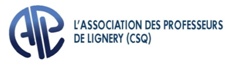 Les suivis du CPE
CPE : Assurer le suivi

Transmettre l’information : du délégué au CPE et au CÉ et du CPE au CÉ
Se doter de mécanismes de transmission efficace de l’information

Transmettre l’information aux autres enseignantes et enseignants
S’entendre en AG de la portée et des enjeux (propositions, mobilisation, …)

Établir un calendrier des principaux travaux du CPE

Faire le suivi des décisions
S’assurer de l’application des décisions prises
Modifier, au besoin, les propositions qui nécessitent des changements
Garder les PV en ordre afin de réutiliser certaines  d’entre elles les années suivantes
Calendrier modifiable
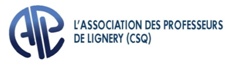 Les suivis du CPE
CPE : Travaux à venir
Projet éducatif 2018-2019
Mesures issues des règles budgétaires
Pour l’année 18-19 il y aura des travaux importants à faire en terme de consultation et de propositions tant au CPE qu’au CÉ
L’élaboration du projet éducatif et des moyens qui s’y rattachent seront à travailler en 2018-2019.   Afin que l’autonomie des enseignantes et des enseignants soit préservée, il sera utile d’effectuer les consultations nécessaires et des propositions ralliantes. 
Le MEES poursuit la décentralisation des sommes dans les écoles et les centres.  Il est nécessaire de s’assurer du suivi, de se mêler des décision quant à son utilisation.
Objectifs :
Conserver notre autonomie
Répondre aux besoins
Ne pas se cadenasser
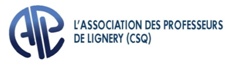 Documents remis
Clé USB


Cartable
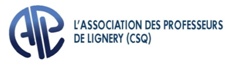 Merci à vous!Nous sommes présents pour vous soutenir!“S’organiser ou se faire organiser?”
Évaluation de la rencontre
Surprise!
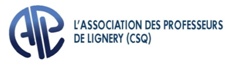